Организация  пассажиропотоков
Основная задача организации пассажирских перевозок состоит в удовлетворении потребностей населения в передвижении наряду с обеспечением безопасности и высококачественного обслуживания пассажиров на вокзалах и в поездах.
Для организации пассажирских перевозок и развития соответствующих устройств устанавливают ожидаемый объем перевозок в пассажирокилометрах . Основой для этого служат результаты анализа отчетности о выполненных перевозках за прошедший период, данные о численности населения, состоянии экономики (в том числе о строительстве новых городов и поселков, железнодорожных линий), расширении сети курортов и домов отдыха, развитии коллективного садоводства и огородничества и т.д.
Учитывают и такие факторы, как массовые организованные перевозки пассажиров на выставки и туристов, удельный вес междугородных и пригородных перевозок пассажиров другими видами транспорта.
Пассажиропотоки определяют по направлениям и периодам года, а для пригородного движения — также по месяцам, дням недели и времени суток. Для этого используют данные обследований пассажиропотоков. Из-за специфики пассажирских перевозок осуществляют их раздельное планирование в дальнем, местном и пригородном сообщениях по методикам, приведенным в курсе Экономика транспорта.
Пассажирские железнодорожные сообщения, обеспечивающие связи между различными городами и районами страны, подразделяются на прямое, местное и пригородное:
прямое сообщение – в пределах двух и более дорог;
местное сообщение – в пределах одной дороги;
пригородное сообщение – в пределах пригородного участка.
Категории поездов:
– дальние, следующие на расстояние более 700 км;
– местные, следующие на расстояние до 700 км;
– пригородные, следующие на расстояние до 150 км.
В свою очередь дальние и местные поезда делятся на скорые и пассажирские.
Скорые поезда формируются из вагонов повышенной комфортабельности и имеют меньший вес и населенность поезда, следует с более высокими скоростями, проследуют безостановочно 200–300 км, а время остановок является минимальным. 
Пассажирские поезда формируются из вагонов меньшей комфортабельности, чем скорые, в них включаются купейные и не купейные вагоны, а иногда и вагоны для сидения. Они имеют больший вес и населенность, но меньшую маршрутную скорость из-за более частых остановок.
Пригородные поезда имеют меньший вес, чем местные, и, как правило, большую населенность. Кроме раздельных пунктов (станции, разъезды и т. д.), эти поезда останавливаются на пассажирских остановочных пунктах, устраиваемых на перегонах специально для посадки и высадки пассажиров. 
Туристско-экскурсионные поезда, следующие в дальнем, местном и пригородном сообщении, формируются из вагонов одной категории. Эти поезда имеют назначение обслуживать туристов.
На малодеятельных линиях с незначительным пассажиропотоком и малой пропускной способностью, обращаются грузопассажирские поезда, которые формируются из пассажирских и грузовых вагонов и имеют вес, соответствующий весу грузового поезда.
Основой организации пассажирских перевозок является график движения пассажирских поездов, который разрабатывается по данным о пассажиропотоках и увязывает технологический процесс всех подразделений и служб, обеспечивающих эти перевозки.
Нумерация поездов:
1. Скорые круглогодичные № 1–100.
2. Скорые летние № 100–156.
3. Скоростные № 157–170.
4. Дальние пассажирские: 
– круглогодичные № 171–300;
– летние № 301–400.
5. Разовые:
– вывозные № 401–500;
– пунктирные № 501–600.
Нумерация поездов:
6. Местные № 601–700.
7. Туристско-экскурсионные № 801–848.
8. Местные областные № 851–899.
9. Почтово-багажные № 901–950.
10. Грузопассажирские (по билетам) № 951–970.
11. Людские (по грузовым документам) № 971–999.
12. Пригородные № 6001–6999.
Поезда, обозначаемые целыми номерами, на протяжении всего маршрута не меняют направления следования, а поезда с дробными номерами меняют направление в зависимости от расположения участков по пути следования. Четный номер присваивается поездам, следующим с севера на юг и с запада на восток. Нечетные – в обратном направлении.
Формирование пассажирских поездов производится в соответствии с установленной схемой составов, предусматривающей порядок расстановки в составе вагонов различных категорий (спальных, купейных, плацкартных, общих, вагонов-ресторанов и т. д.).
Комфортабельность на вокзалах и поездах, высокие скорости сообщения, отправление и прибытие поездов в соответствии с установленным расписанием временем составляют необходимый комплекс требований по обеспечению высокого уровня обслуживания пассажиров.
На станциях и вокзалах пассажир начинает и заканчивает пользование железнодорожным транспортом. Технологический процесс их работ должен предусматривать высокую культуру обслуживания пассажиров. Для этого станционная и вокзальная технология должна основываться на научной организации труда, применении автоматизации и механизации производственных процессов,  значительно сокращающих затраты времени на обслуживание пассажиров.
Высококачественное обслуживание пассажиров в пути следования должно обеспечиваться соответствующей композицией составов, оборудованием вагонов и четкой работой бригады поезда. Высокий уровень обслуживания пассажиров в значительной мере зависит от качества составления графика и расписания движения пассажирских поездов.
Расчет густоты движения пассажиров
Для гарантированного удовлетворения потребности населения в пассажирских перевозках в государственном заказе РЖД на перевозке установлен плановый объем пассажирооборота. Он определяется по данным о пассажиропотоках и прогнозируемым общим объемам пассажирских перевозок.
Источником получения данных о пассажиропотоках служит статистическая отчетность форм ЦО-22 «О перевозках пассажиров, пассажиро-километрах и доходах от этих перевозок» (разрабатывается ежемесячно), ЦО-23 «О распределении отправленных пассажиров дальнего следования по районам назначения» (один раз в год по четным годам), ЦО-24 «О густоте движения пассажиров» (один раз в два года по нечетным годам) и ЦО-27м «О постанционном отправлении пассажиров» (ежемесячно).
Наряду с сетевой статистической отчетностью по пассажирскому хозяйству ведется внутрихозяйственный отчет ЛО-1 «О населенности дальних пассажирских поездов» (ежедекадно по данным 137 станций сети).
При планировании используются данные о корреспонденциях пассажиров и объемах перевозок, а при регулировании – о густоте движения пассажиров и населенности поездов. Важнейшие характеристики густоты потока – устойчивость и неизменность внутренней структуры.
Способы определения пассажиропотоков при техническом планировании основаны на использовании отчета ЦО-23 и существенно различаются в зависимости от вида сообщения, для каждого ведется расчет. Так, в дальнем пассажирском сообщении при расчете пассажиропотоков по корреспонденциям пассажиров решают задачу выделения и наложения друг на друга струй потоков по участкам сети, взятых из межопорной таблицы (матрицы) корреспонденции.
при этом для отдельно взятого маршрута отдельной группы струй потоков внутреннего, ввоза-вывоза, транзита и широкого потока, который используют для транзита отделения участки маршрута. В связи с тем, что струи потоков содержат в себе одновременно характеристики объемов отправления (посадки), прибытия (высадки), это позволяет определить густоту движения пассажиров на каждом  участке (к -й станции) маршрута.
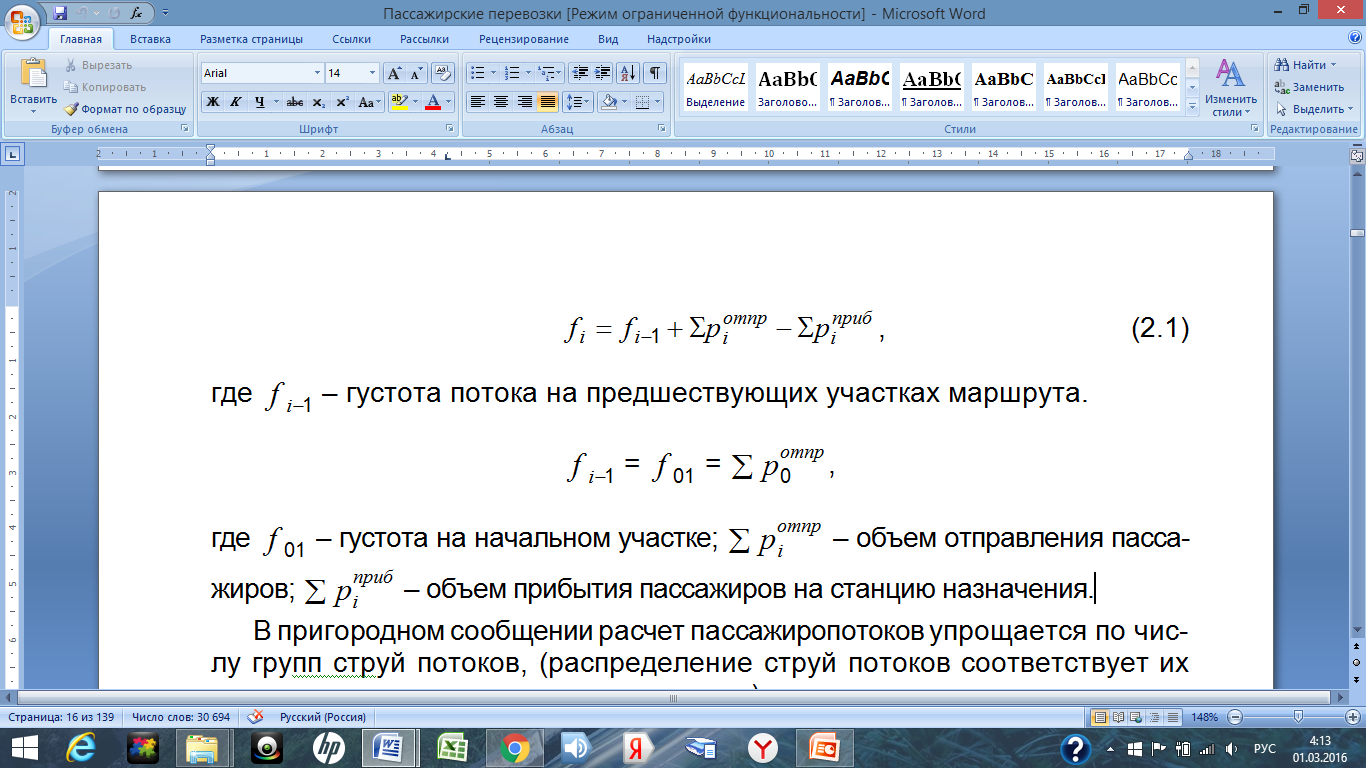 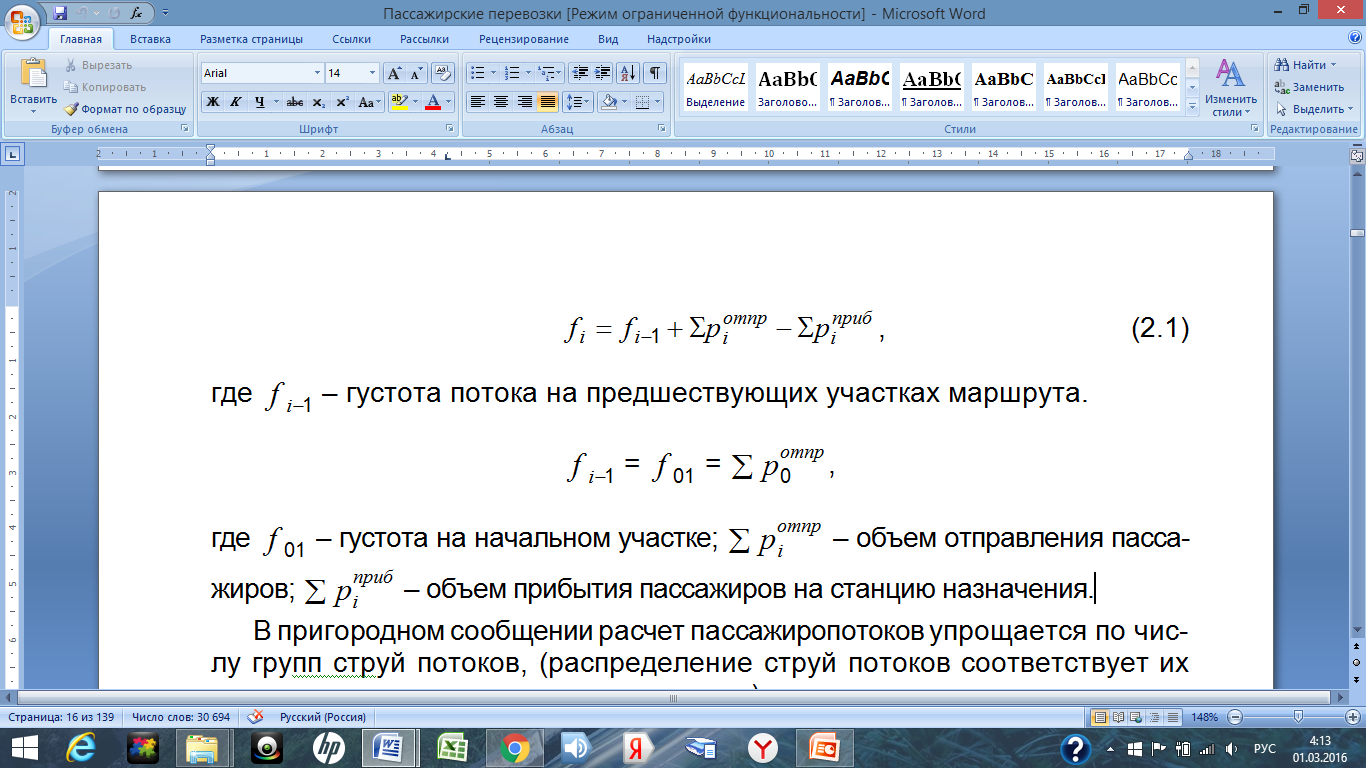 В пригородном сообщении расчет пассажиропотоков упрощается по числу групп струй потоков, (распределение струй потоков соответствует их внутреннему распределению по маршруту) и усложняется из-за увеличения первоисточников учета корреспонденций, число которых зависит от вида установленного пригородного тарифа. Усложняется также расчет и схемы для пригородных участков с концеобразными и разветвленными маршрутами. Густоту потоков рассчитывают аналогично предыдущему способу.
Выбор композиции, весовых норм и скоростей движения  пассажирских поездов
Композиция (схема) состава пассажирского поезда устанавливает число и порядок размещения вагонов разных категорий (плацкартных, купейных, мягких и др.) и определяет, с одной стороны, комфорт, предоставляемый пассажирам, а с другой – расчетную населенность и массу поезда, а, следовательно, скорость поездов, размеры их движения и расходы железных дорог, связанных с пассажирскими перевозками.
Поэтому выбор композиций состава пассажирского поезда целесообразно выполнять одновременно с определением массы и скорости. Как правило, композиция состава – это 1–2 мягких вагона, 5–8 купейных, 7–8 некупейных с плацкартными и общими местами, а также вагон-ресторан, багажный и почтовый вагоны. При этом населенность состава зависит от категории поезда и изменяется от 500 до 1000 человек.
На выбор наилучшей композиции, а, следовательно, весовой нормы и скорости поездов оказывает влияние целый ряд факторов, в том числе мощность локомотива, тип профиля пути, конструкционные скорости подвижного состава и др. Важные факторы – это скорость доставки пассажиров и денежные затраты, связанные с выполнением перевозок.
Для нахождения оптимальной массы и скорости движения поездов должны быть выполнены технико-экономические расчеты. При этом необходимо учитывать затраты на потребный парк локомотивов, содержание локомотивных бригад, электроэнергию (топливо) и ремонтные работы, потребное усиление пропускной способности линии, удлинение станционных путей и платформ, развитие вагонных экипировочных депо и др.
РАСЧЕТ  ПЛАНА ФОРМИРОВАНИЯ  ПАССАЖИРСКИХ ПОЕЗДОВ
План формирования пассажирских поездов (ПФПП)  – это выбор числа, назначений и маршрутов следования пассажирских поездов.
По числу факторов, учитываемых при выборе оптимального плана формирования пассажирских поездов и целей, которым он должен отвечать, его расчет относится к многоэкстремальным задачам. В ПФПП должны найти отражение, с одной стороны, необходимые удобства для пассажиров, с другой – величина затрат железных дорог, связанных с процессом перевозок.
Поэтому оценка всех факторов, а следовательно и решение задачи могут быть получены на основе сопоставляемых переходных затрат. При этом условии задача выбора оптимального варианта ПФПП может быть решена исходя из нахождения минимума затрат.
Так как все поезда, обращающиеся на сети железных дорог, связаны между собой пересадочными пассажиропотоками, то решение задачи ПФФП целесообразно производить для больших полигонов сети. Размерность такой задачи велика, поэтому ее решение необходимо производить на ЭВМ.
Исходными данными для расчета ПФПП являются:
– величины отдельных струй пассажиропотока между опорными станциями;
– густота пассажиропотока по отдельным участкам полигона;
– величины транзитного пассажиропотока между входными станциями дороги;
– перечень станций полигона, которые по своему техническому оснащению могут служить станциями формирования или оборота составов пассажирских поездов;
   – возможные маршруты обращений поездов;
– величина расчетных струй месячного пассажиропотока;
– весовые нормы и скорости движения поездов;
– существующие ограничения в крупных железнодорожных узлах.
Устройства пассажирских станций
Классификация пассажирских станций
По характеру выполняемой работы пассажирские станции делятся:
1) на собственно пассажирские, имеющие вокзал, ПО парки, платформы для посадки и высадки пассажиров, переходные тоннели или мостики. Эти станции выполняют работу по обслуживанию пассажиров, приему и отправлению поездов, начинающих и заканчивающих движение, и пропуску транзитных поездов. А также все коммерческие операции по оформлению проезда пассажиров и перевозок багажа;
2) технические, имеющие пути и устройства для экипировки, переформирования, ремонта и отстоя пассажирских составов, вагоноремонтные и деповские устройства. В ряде случаев на этих станциях имеются багажные и почтовые устройства. Эти станции предназначены для выполнения операций с составами поездов, начинающих и заканчивающих следование;
3) объединенные, выполняющие все виды работ по пассажирскому движению и обслуживающие поезда всех категорий;
4) зонные, устраиваемые на участках со значительным пригородным движением. Здесь, помимо обслуживания пригородных пассажиров, производится оборот части пригородных составов, их техническая обработка. А иногда и экипировка. Иногда на зонных станциях располагаются локомотивные и вагоноремонтные депо. Кроме того, на пригородных линиях устраиваются остановочные пункты, которые предназначены только для посадки – высадки пассажиров и к числу раздельных пунктов не относятся.
Пассажирские станции также делятся:
1) на сквозные, через которые поезда могут следовать на проход, что обеспечивает большую пропускную способность станций;
2) тупиковые, на которых ПО пути заканчиваются тупиками. 
3) комбинированные (тупиково-проходные), имеющие сквозные или тупиковые пути (используются только для местных или пригородных поездов).
По условиям обработки составов пассажирских поездов все вышеперечисленные станции делятся:
1) на конечные (головные или пункты оборота составов, где начинают или заканчивают свое следование все пассажирские поезда);
2) промежуточные (на которых пассажирские поезда имеют остановки); 
3) конечно-промежуточные.
Пассажирские станции также делятся:
1) на сквозные, через которые поезда могут следовать на проход, что обеспечивает большую пропускную способность станций;
2) тупиковые, на которых ПО пути заканчиваются тупиками.